Parent 
Orientation

2018-2019
Mission
ASU Preparatory Academy is an innovative K-12 charter school where teachers, students and families share the same goal – college graduation. Our mission is to provide premium environments for learning, helping all students become innovative leaders and problem solvers who are prepared for success in college and their preferred careers.

Cambridge Curriculum
AZ College & Career Ready Standards
Academics | Partnership | Leadership | Innovation
Administration
Principal:  
			Claudia Mendoza
			claudia.mendoza@asu.edu


Dean of Students/Athletic Director:
			Amy Kochis
			amy.kochis@asu.edu



Dean of Students/Counselor:
			Erin Nielsen
			erin.nielsen.1@asu.edu
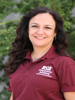 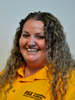 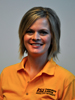 Curriculum Night
We hope you will join us for our scheduled Curriculum Night(s). Teachers will share the academic curriculum students will learn this year. You will see and understand your child's school day and also the importance of our school-home partnership.  We look forward to seeing you here!

K - 5: Tuesday, Aug. 7 - 5:30 p.m.
6 - 8: Thursday, Aug. 9 - 5:30 p.m.
Parent information about  ASU Prep STEM, PK-8
Lunch
Classy Touch Catering
Monthly Lunch menu

OR 

Bring lunch from home
Birthday Celebrations

Not celebrated with treats. 

We Encourage:
parent lunch w/ student
donate a book to class in their honor
come read a book
Party invitations can not be passed out at school.
Class Parties
All food must be store-bought and include nutritional labels (food allergies.) 
No siblings!
Reporting Student Absences

480-727-5709
Also inform teacher by email or phone!
[Speaker Notes: All hot lunch orders will be made online, directly with our new hot lunch provider, Classy Touch Catering- for more information and step by step directions on creating an account please visit them at our resource fair!

If a parent wants to bring in “little gifts” (pencils etc. )  They will need to bring in enough for the entire class!]
Birthday Lunch
Parents are welcome to have lunch with their children on their birthday.
Please note change: 
This year we ask that parent(s) sit with their children in our cafeteria or designated lunchroom.
Parent information about  ASU Prep STEM, PK-8
Uniforms
Maroon Shirt
collared shirt (any retail store!)
ASU Prep optional

Beige Bottom
Shorts (no cargo style)
Pants
Skorts (girls)
Skirts
Parent Communication
Teacher websites 
updated weekly
Emails from: 
Grade-level
Front office
School Newsletter
weekly via email
Volunteer Hours
Encouraged but NOT mandatory
30 hours
-  Automatically tracked through front office sign-in
[Speaker Notes: Remind parents to check their email regularly 
Remind them to confirm with you that they are getting your emails….]
Parent Communication
School Messenger
	Opt- In from your mobile phone now!
	Send ”Y” or “Yes”
	to 67587

* Our goal is 100% family participation!
Dress Code
Preschool - Grade Eight:

The school uniform is a maroon polo top and khaki bottoms. 
On ASU Spirit Fridays, students may choose to wear the school uniform, a gold polo or any ASU T-shirt and khaki bottoms.
[Speaker Notes: DRESS CODE will be strictly enforced!]
Dress Code
Tops: 
Maroon polo- 
 Solid color collared polo shirts with buttons 
(ASU Prep logo accepted but is not mandatory) 
 Shirts may be short or long sleeved 
	Must be size appropriate 
	Must be tucked in at all times!
Dress Code
Bottoms: 
Khaki 
	Pants, shorts, skorts or skirts 
no cargo shorts, no logos or writing accepted
 	Must be size appropriate 
 	Hemlines for girl’s shorts, skorts and skirts must 	extend beyond the out-stretched fingers as the arm 	is relaxed against the side of the body 
Shorts under skirts highly recommended!! 
 	No jeans or denim may be worn except on 	designated non-uniform days
Dress Code
Shoes:

For the safety of your child.
	ONLY athletic shoes with non-slip sole are allowed 
	and they must be worn with socks or tights! 

Socks:  ONLY white, black or maroon
Dress Code
Outerwear: 
 ONLY white, black or maroon turtlenecks/undershirts may be worn underneath the polo style shirt 
ONLY white, black or maroon tights/leggings- 
Only SOLID white, black or maroon jackets, sweatshirts or sweaters (no logos, except ASU accepted) may be worn over a uniform shirt with the collar showing. 

All other jackets must be taken off while indoors!
[Speaker Notes: Yes- hoodies are allowed BUT hood must remain off while indoors!!]
Dress Code
Interpretation of Dress Code 
Any interpretation of the dress code will be determined solely by the administration at ASU Preparatory Academy including the definitions of “interference with the educational process” and “items that present a safety hazard.” Violations of the dress code will have assigned consequences outlined in the Student Code of Conduct and at the discretion of the administration. 

Mascot: Sun Devil 
School Colors: Maroon and Gold
Drop-off / Pick-up Procedure
School starts at 8:15am and dismissal is at 3:15pm
Students may be dropped off between 7:45 - 8:15am
We strongly encourage all families to drop-off and pick-up using the designated car line!  
Kindergarten parents will be allowed to walk their children to class for the first 2 days of school.  On the third day parents will say goodbye to their children before reaching the playground area and will not be permitted on the playground.
Grades 1st thru 8th parents will be allowed to walk their children to their classroom line on the playground on the first day of school ONLY.  However, if you are a returning family and know the routine, we encourage you to use car drop-off– even on the first day! 
After the first day, for the safety of our students: 
Parents are not allowed on the playground. 
Parents are not  allowed to walk their child to their classroom.
[Speaker Notes: ****** School playground gates do not open until 7:45am therefore, STUDENTS DROPPED OFF BEFORE 7:45 WILL BE UNSUPERVISED!!!]
Drop-off / Pick-up Procedure
Please follow this Traffic Flow Map when dropping off and picking up students!
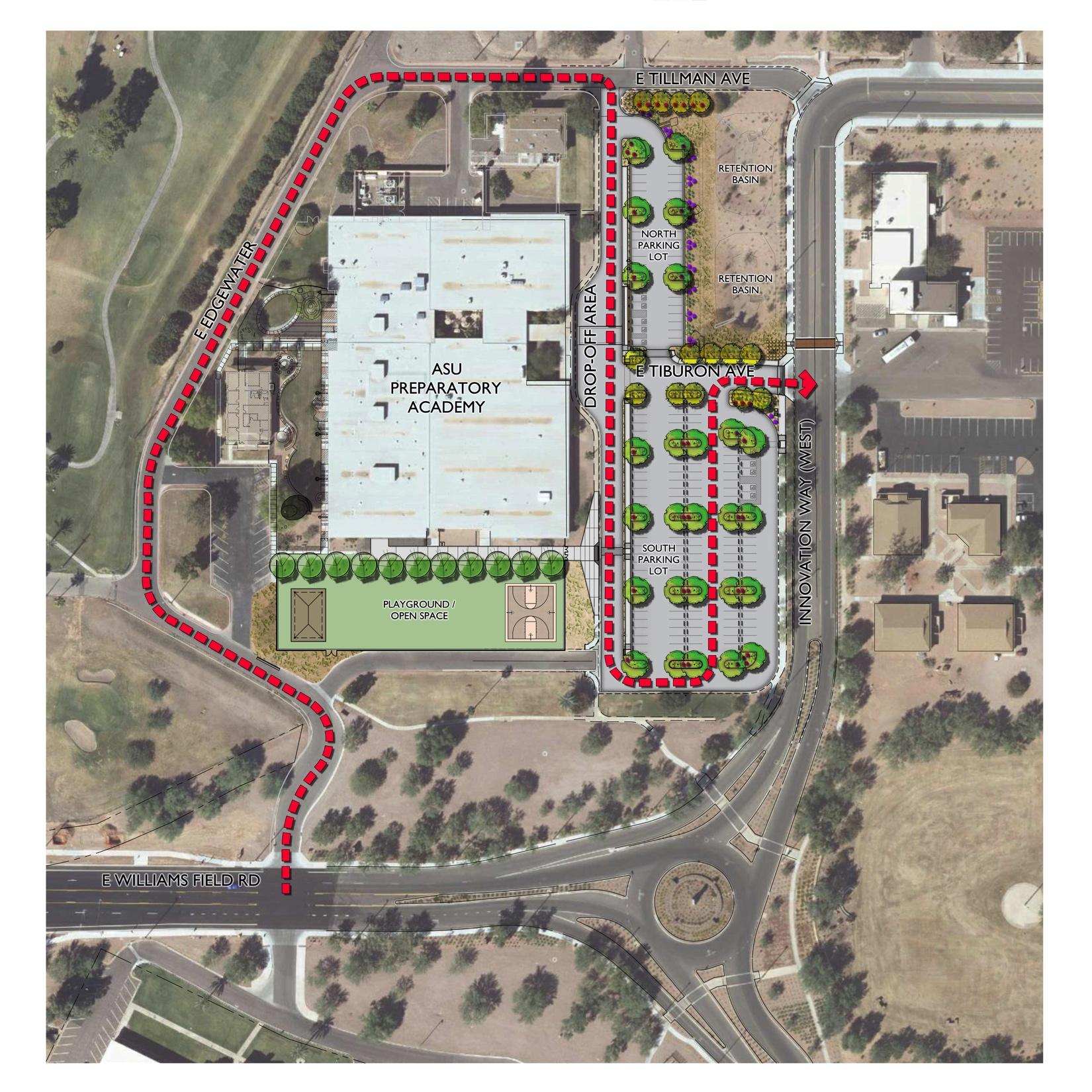 Important!
Please drop your student(s) off as you enter the ‘drop-off ’ curb in front of the school and students will walk up the sidewalk.  This allows for a more efficient process.  THANK YOU!!

Please keep your name plate displayed the entire time.  This helps our staff with locating your student and getting him/her to your car faster!  

Drop-off: Please be sure your student is ready to hop off the car as you arrive at curb.  Make sure shoelaces are tied, their backpacks are ready to grab & etc.  

If you choose to drop off before 7:45am,this means your student will be unsupervised outside our school gates.
[Speaker Notes: *** Please stress last bullet point!]
Drop-off / Pick-up Procedure
East Parking Lot: 
Parking in the Parking Lot without a parking permit for longer than 5-7 minutes may result in a citation from the ASU Parking Department, please park at your own risk!   
For the safety of your student: 
If you choose to park, you MUST WALK your student on or off campus by using the CROSS WALK provided.
Drop-off / Pick-up Procedure
Small West Lot: 
ONLY Preschool Parents will be allowed to use this lot as they must sign their students in and out every day.   

FYI: Daycare Buses
For pick-up, vans will be allowed to enter line off of Tilman just north of school.
They pick up a various schools.
Discipline
School Rules: 
Respect Yourself
Respect Others
Respect This Place
Discipline K – 5
Pink Ticket:
If your student receives a pink ticket, he/she made a bad choice at school. Pink tickets must be signed by you and returned to school the following day.  
*You will also receive either a phone call or an email from the teacher.    

Please refer to our student handbook & teacher’s Weebly sites 
for more information on disciplinary action.
Discipline 6 – 8
Agenda Line:
If there is a line drawn across your student’s agenda he or she has made a bad choice, and will be assigned a lunch detention.
*You will also receive either a phone call or an email from the teacher.    

Please refer to our student handbook & teacher’s Weebly sites 
for more information on disciplinary action.
Zero tolerance for Bullying
ASU Prep is committed to keeping our school bully-free.  

If we are not aware of potential bully situations that are on-going we can’t investigate and handle appropriately so we ask that you notify us right away.  

Who to Notify?:
Teacher
Dean of Students:
Erin Nielsen or Amy Kochis
Principal – Claudia Mendoza
ASU Prep’s Anti-Bullying
ASU Prep’s Anti-bullying Pact
We will not bully others.
We will help students who are bullied.
We will include students who are left out.
If we know that somebody is being bullied, we will tell an adult at school and an adult at home.
We will respect ourselves, others and this place. 
Olweus Anti-Bullying Program
School Kick-off: Monday, August 6
Parent Information will be available at each designated Curriculum Night.
Olweus Think Sheet
If your student is sent home with a ‘Think Sheet’ it is because they displayed bullying behavior toward another student. This sheet needs to be signed by a parent and returned to the homeroom or Foundations teacher the next day.  
You will be called or emailed by the reporting teacher giving you more details about the behavior and the consequence given to your student. 
 
Please refer to our student handbook for more information on disciplinary action.
Character Education Program
The Leader in Me
Be Proactive
Begin with the End in Mind
Put First Things First
Think Win-Win
Seek First to Understand, Then to  Be Understood
Synergize
Sharpen the Saw
ILP Parent-Teacher Conferences
4 times per school year
Dates:

July 26th- Meet the Teacher/Open House & Resource Fair

October 9th , 10th 

January 8th , 9th  

March 14th , 15th
[Speaker Notes: Check dates!]
K-4 Specials
Art
Music
PE
Español
STEM
K-8 Art    Mrs. Olsen
I am thrilled to continue the Art Program at ASU Prep this year.  

Students will be learning a variety of techniques in drawing, painting, sculpture and mixed media.

Please visit my website:
solsenasuprep.weebly.com

Follow us on Instagram @asu.prep.art

Feel free to contact me with questions or concerns.
Stormy.Olsen@asu.edu
(480) 727-5844
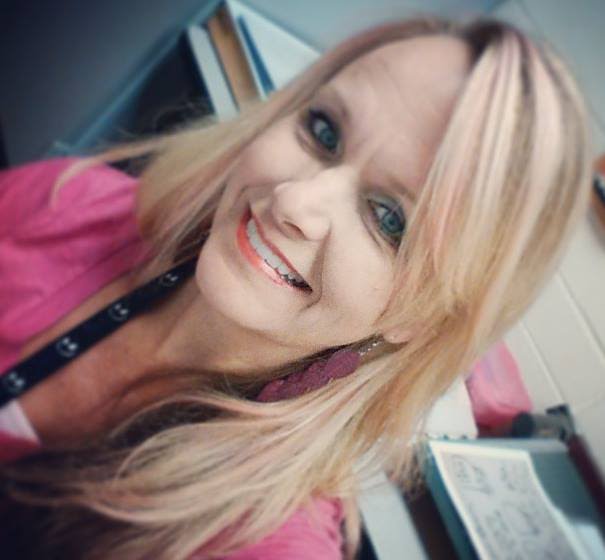 K- 4 Music, Mrs. Jernigan
Welcome to the 2018-2019 School Year!

This will be an exciting year filled with singing, movement, dance and playing instruments with music from around the world.

I will communicate with you through my school website, 
emails, phone calls and notes home. 
susan.jernigan@asu.edu		
sjerniganasuprep.weebly.com 
	                                  (480) 727-5846

I am looking forward to seeing everyone!

PS. I have also been known to play with LEGO Robots ☺ and Harps!
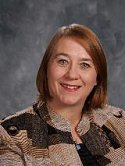 K-4 Physical Education                  Coach Fahey
P.E. Requirements
Every child will need to wear closed toe tennis shoes for P.E.
Water bottles are encouraged on P.E. days.  Please make sure they are labeled with your child’s name
Hats may be worn during P.E. as long as they are not distracting to the class
P.E. is located in room 102 this year.  Stop by and say hi sometime!

Contact Information
I am looking for volunteers to help throughout the year.  Please contact me via:
Email: christie.fahey@asu.edu
Website:christiefaheyasuprep.weebly.com
Phone:480.727.5716

I am looking forward to a phenomenal year!

-Coach Fahey
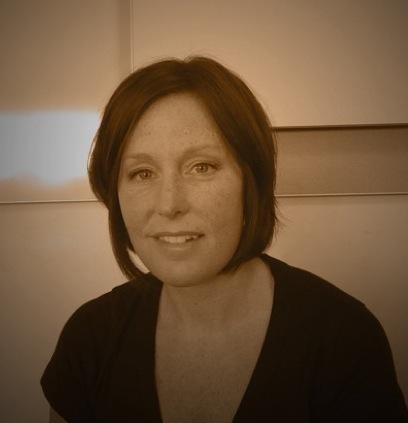 Español K-4: Sra. Lawrence
I will communicate with you through my school website, emails, phone calls, and notes home. 

Volunteers are welcomed and encouraged!  Please see my contact information below:
 
Email:    gegonza4@asu.edu
Website: glawrenceasuprep.weebly.com
Office:  (480) 727-5700
Direct:  (480) 727-5859
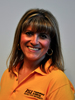 Amor, Paz, y Español,
G. Lawrence
K-4 STEM, Mrs. Houseman
This year in the STEM Lab your child will work collaboratively with their peers to solve real world problems incorporating science, technology, engineering and math.

All communication regarding classwork and discipline will be handled through my Weebly Website and phone calls home. Volunteers are welcomed and encouraged! Please see my contact information below:

Danielle.Houseman@asu.edu
dhousemanasuprep.weebly.com 
(480) 727-5747

I am looking forward to working with and meeting all families at ASU Prep!
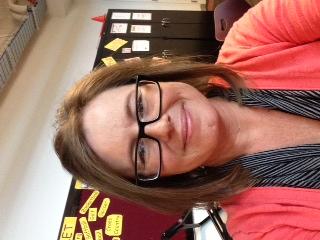 5-8 Specials
Art
Music
PE
Español
5th STEM		         Mrs. Obert
Angie.Obert@asu.edu
aobertasuprep.weebly.com 
(480) 727-5700
5-8 Grade Music
Parent communication will be made through website, email, and phone calls.
Weebly: mkillianasuprep.weebly.com
Email: miranda.killian@asu.edu
Feel free to contact me at any time regarding issues or concerns within the classroom. 
Classroom expectation
Pencils are required to bring to class everyday. (Everything else I will supply or contact you in advanced)
Music is a very hands on activity and participation is a must!
Positive attitude and readiness to learn and appreciate music of various cultures and genres.
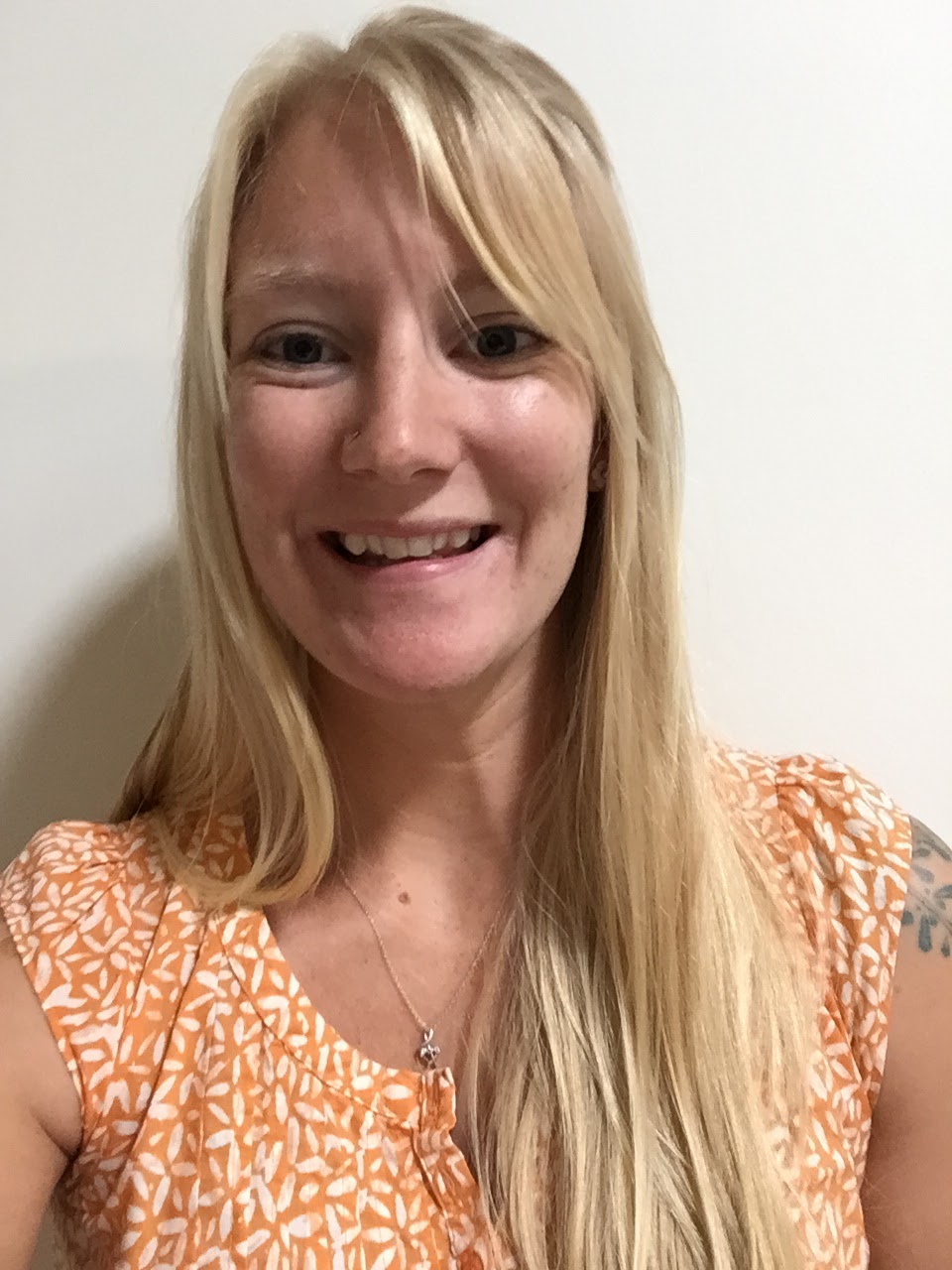 I am ecstatic to be part of the ASU Poly team. I love music and have studied it for many years. My goal for each student is for them to find joy in a new instrument or genre by the end of the school year. I look forward to working with you and your child to achieve this goal.
I am very accessible to all families:
     *  bbrownasuprep.weebly.com
     *  bbrown9@asu.edu
     *  480-727-5361
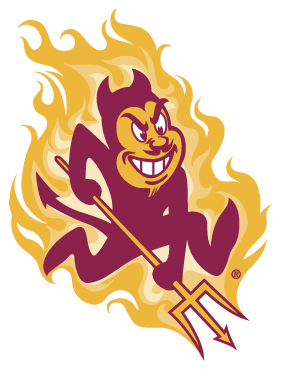 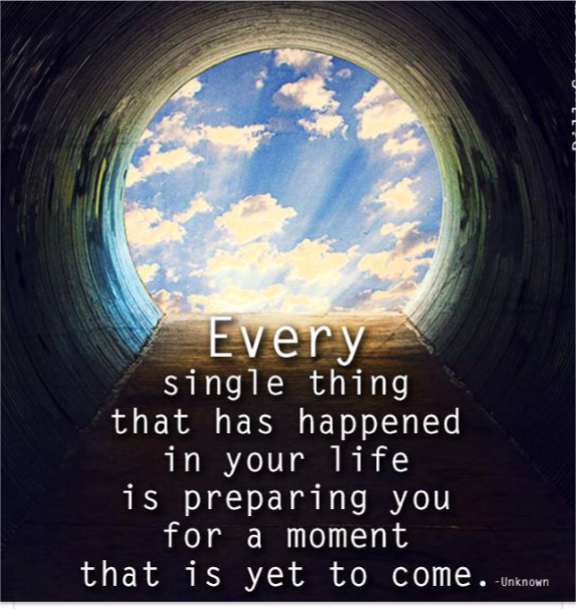 What to bring on PE Days:
Every student should wear closed toes shoes. If they are not wearing the proper shoes, they will not be able to participate.
Students may wear hats and sunglasses outside during PE.
Bring a positive attitude and willingness to have fun!
Bienvenidos a Español 5-8
All communication regarding classroom activities and events will be handled through school website.
All communication regarding classroom behavior and concerns with student progress will be handled through email or phone call home.

Contact information:
Email: christina.caro@asu.edu
Weebly:http://mcaroasuprep.weebly.com/
Direct:480-727-5356

I am very excited to be working with all of you this year! 
This will be our best year yet!! 

Un abrazo,

Sra. Caro
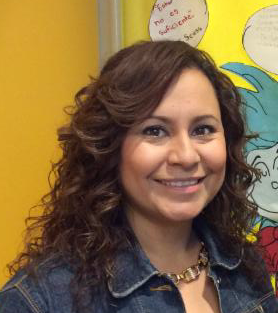 From our Health Office
Immunization:
If you were notified by our health assistant, Mrs. G that your child is not current on his/her immunization, please stop by and see her in the health office. 

If we do not have a current vaccination record on file by Monday, August 6th your child will not be allowed to return to school until he/she is current.
From our Health Office
Immunization:

Attention 6th Grade families:  If your student has turned 11, please turn in a copy of their Tdap and Meningitis vaccines to the health office by the first day of school!!  


Health Assistant Contact Information: 
Mrs. Lori Gutierrez 
480-727-5708
lagutie3@asu.edu
From our Front Office
Power School Account:

Attention all PK-8th Grade families:  If you do not have a Power School account, please see the Power School table at the resource fair.  We strongly encourage all families to visit the ASU Prep Academy Online Payment Portal link:  http://asuprep.intouchreceipting.com/signin.aspx  

	*You will have the ability to make online payments and set up recurring payments for kindergarten and preschool tuition.
www.asuprepathletics.com
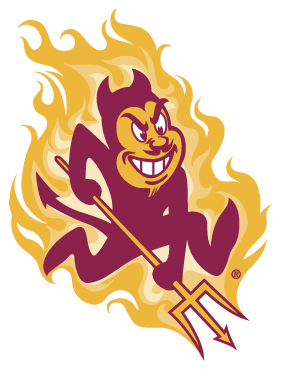 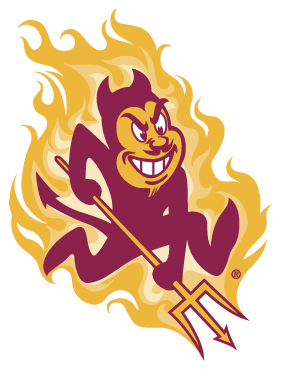 All 5th – 8th graders may participate in ASU Prep Athletics
FALL SPORTS:
 tryouts start August 6th
Fall Cheer
Cross Country 
Girls Volleyball
Boys Flag Football
Swimming
Spring Sports:
Girls Basketball
Boys Baseball
Track & Field
Coed Soccer
Winter Sports:
Girls Softball
Boys Basketball
Wrestling
Winter Cheer
[Speaker Notes: BB wants to make changles!!]
Ho
Homework Club 6th-8th only
Student and Parent must sign homework club contract and walking permission slip.

Hours: 3:30 – 4:30pm
All students will be released at 4:30!  

Notification: 
After 4:30pm students will be allowed to wait in front of the school but will be unsupervised.
[Speaker Notes: Due to having a “walking” permission slip on file, PLEASE BE AWARE that students will be released even if parent has not arrived to pick them up and they will be waiting out front without adult supervision.]
Ho
Club Poly PK-5
Before and after school care: 

AM : starting at 6:15am
PM: 3:15-6:00pm

*See them at resource fair for more information regarding registration and fees.
Add Your Summer Photos to Our padlet page
Scan the QR code with a QR code scanner on your phone.

Click the + sign then the ⬇ to upload your picture.
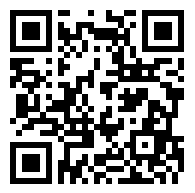 Family Resource Fair
Please visit our family resource fair being held in our Multipurpose Room!
Family Resource Fair
Polo Shirt Sales
Uniform Swap
PTSO
Lunch Program- Class Touch Catering
National School Lunch Program Forms
School Health Assistant – in Health Office 
5th-8th Athletics Program
6th-8th Schedule Distribution
Family Resource Fair
Club Poly- Before/After School Care
Drop-off/ Pick-up Procedure
Family Car Name Plate Pick-up
Lego Robotics Club- 5th/6th, 7th/8th
Student Handbooks – release form 
Power School Login Information (if needed)
Leader In Me
Scavenger Hunt Prize Pick up
Forms to be Turned In
National School Lunch Program Form
Handbook Release Forms
Walking Permission Slip for 5th-8th